MY CHART HOW-TO
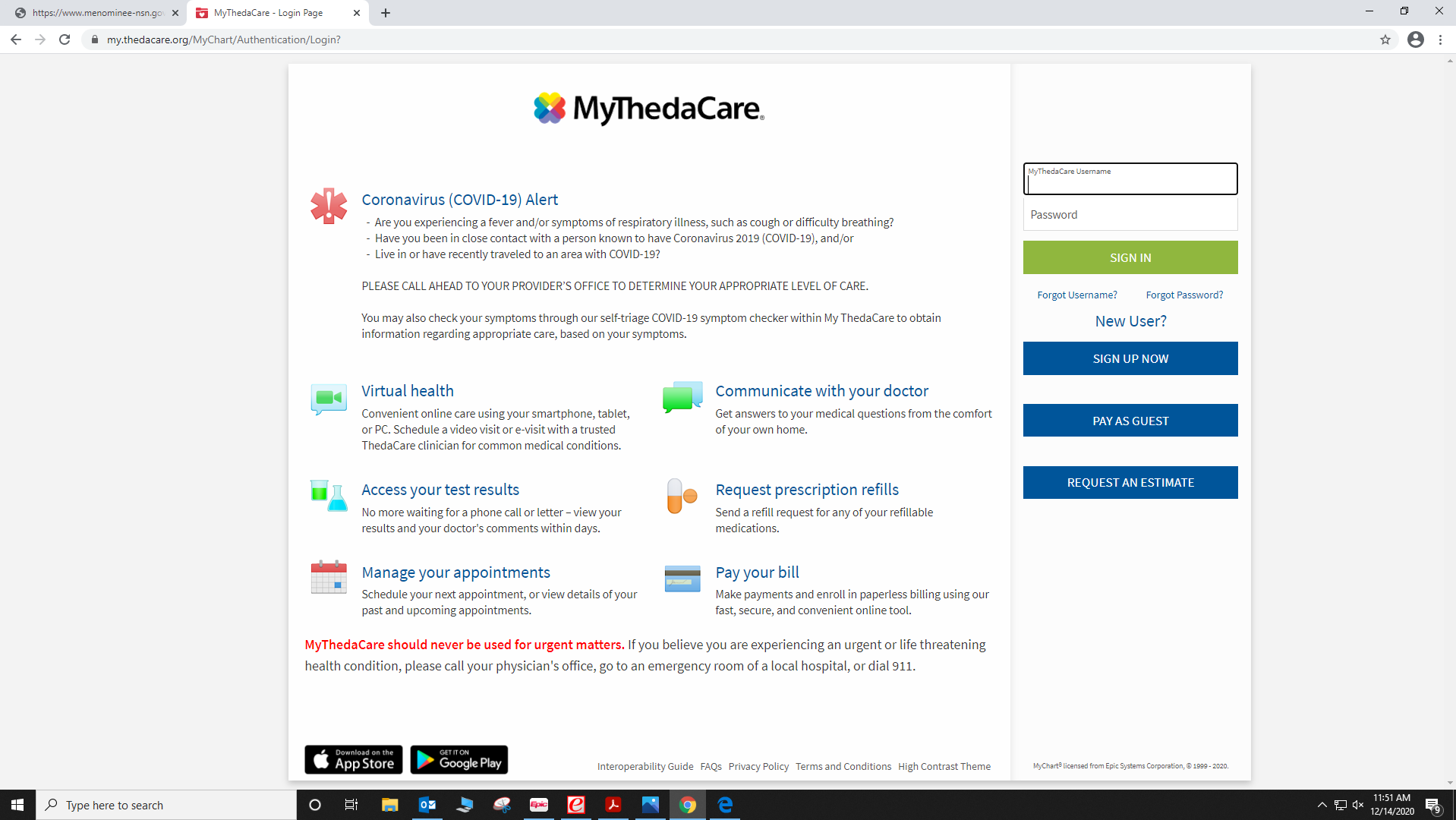 STEP 1: GO TO THIS URL
STEP 2: CLICK “SIGN UP NOW”
NEXT SLIDE
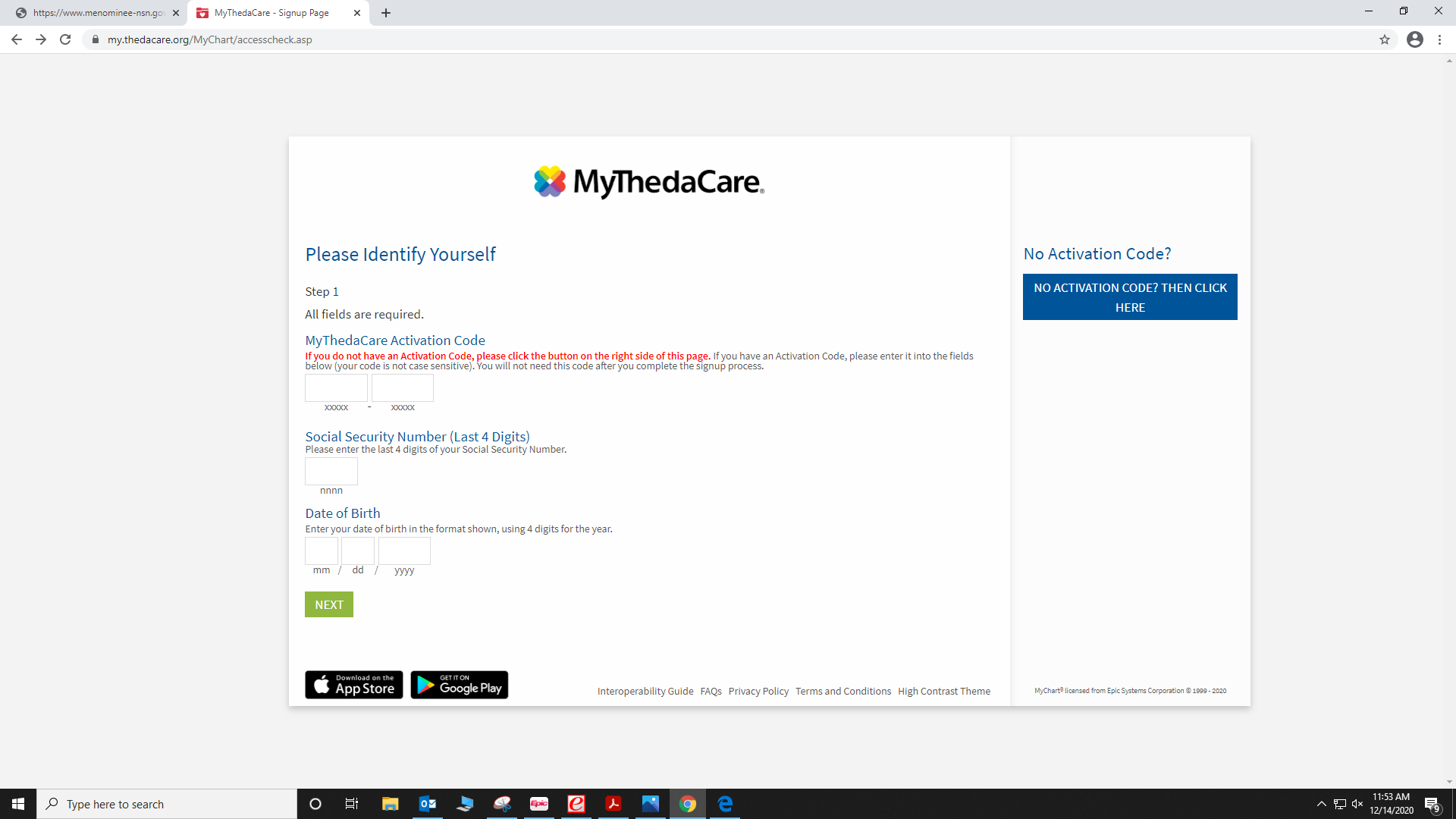 STEP 3: CLICK “NO ACTIVATION CODE? THEN CLICK HERE”
NEXT SLIDE
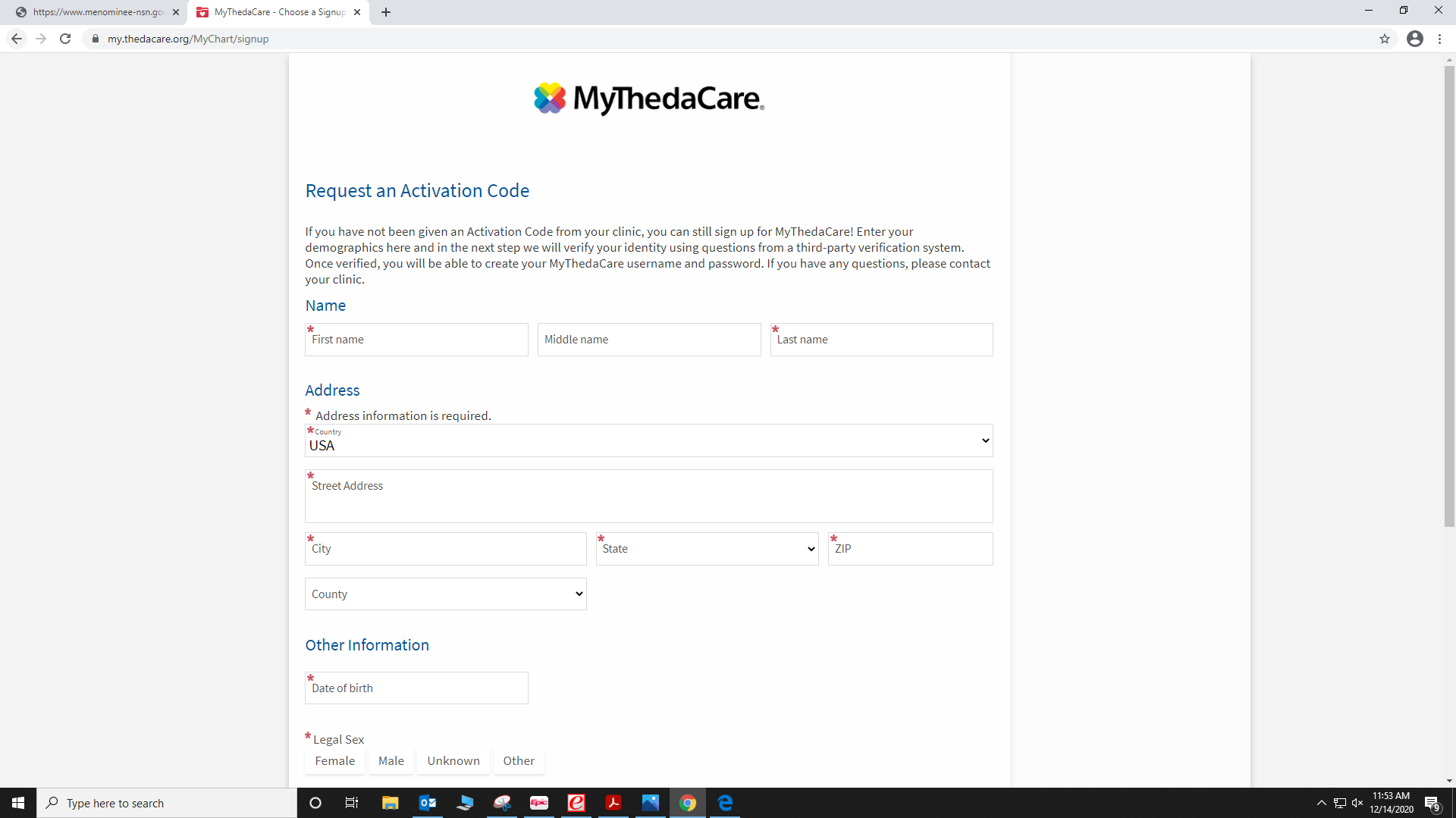 STEP 4: ENTER THE REQUIRED INFORMATION
NEXT SLIDE
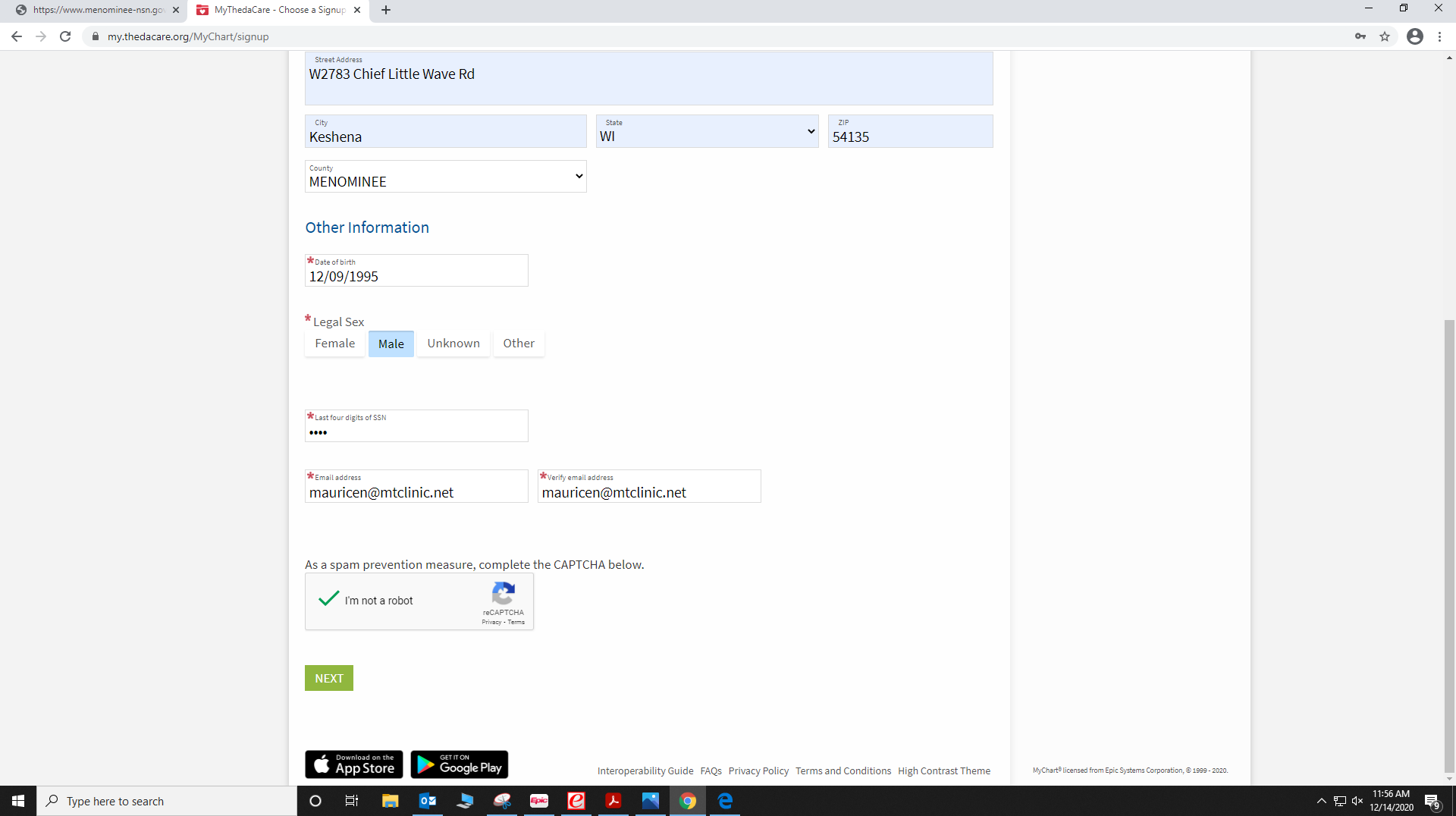 STEP 5: AFTER FILLING OUT ALL REQUIRED INFORMATION 
CLICK  THE “I AM NOT A ROBOT”
NOT A STEP: PLEASE!!!!!! ENSURE YOU HAVE ACCESS TO THE EMAIL 
YOU HAVE LISTED. THIS WILL HELP IF YOU FORGET YOUR LOG IN INFORMATION
STEP 6: CLICK “NEXT”
NEXT SLIDE
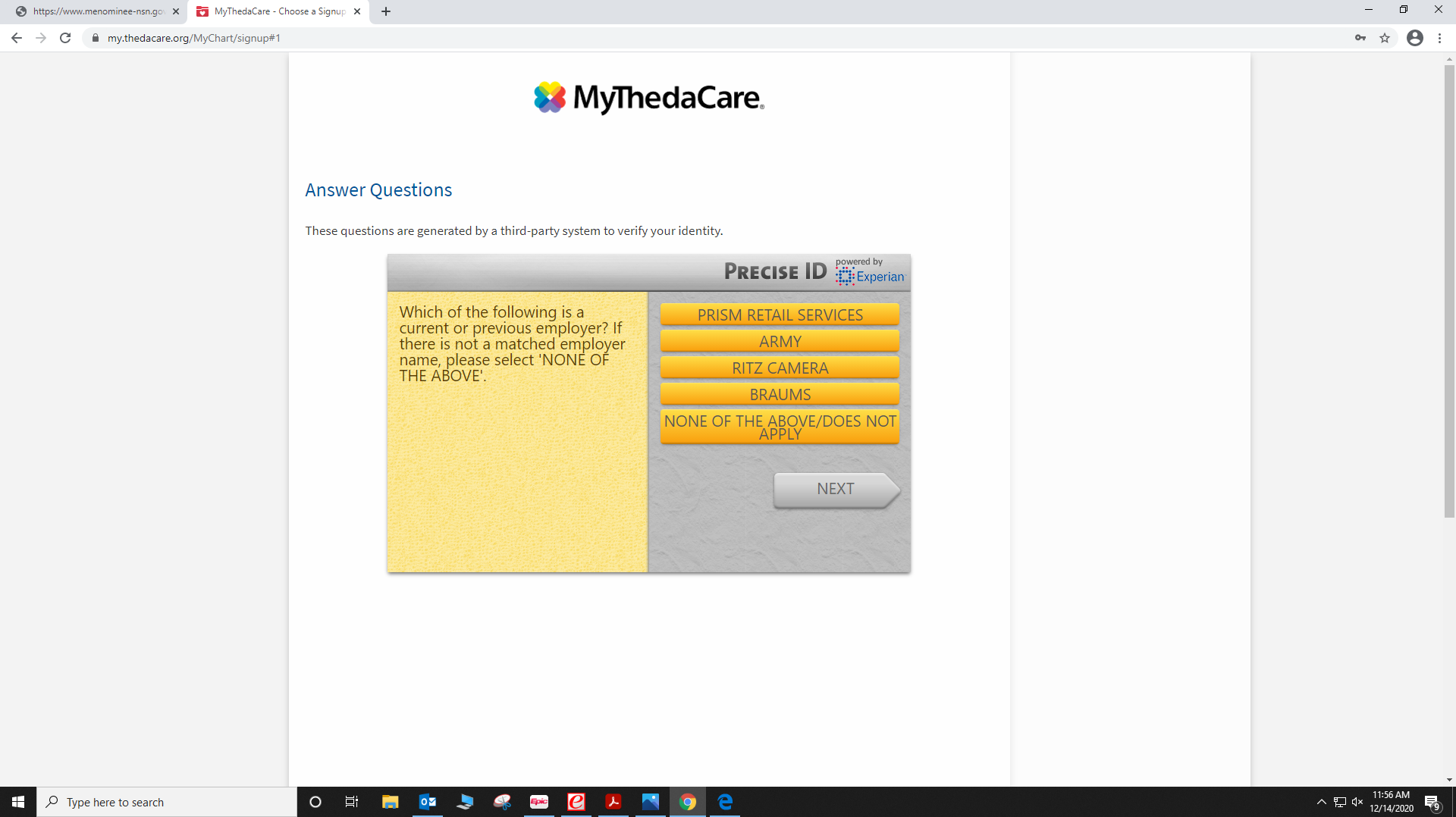 STEP 7: YOU WILL BE ASKED TO ANSWER QUESTIONS ABOUT YOURSELF. ANSWER TO THE BEST OF YOUR ABILITY.
NEXT SLIDE
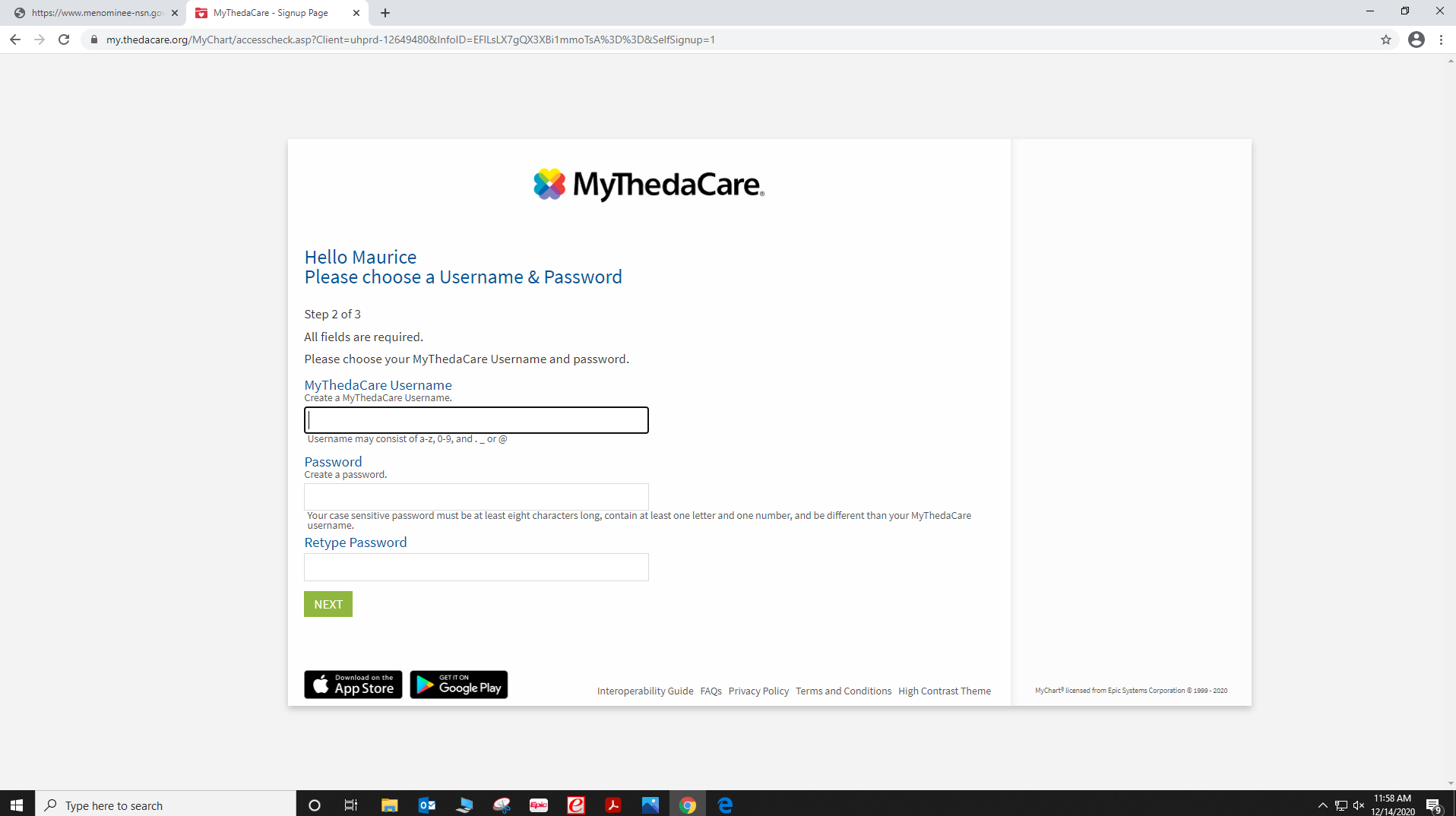 STEP 8: CREATE A USERNAME AND PASSWORD
(PLEASE DO NOT FORGET YOUR PASSWORD!)
STEP 9: HIT “NEXT” AND THEN YOU WILL BE ASKED TO 
LOG IN. CLICK “LOG IN”
NEXT SLIDE
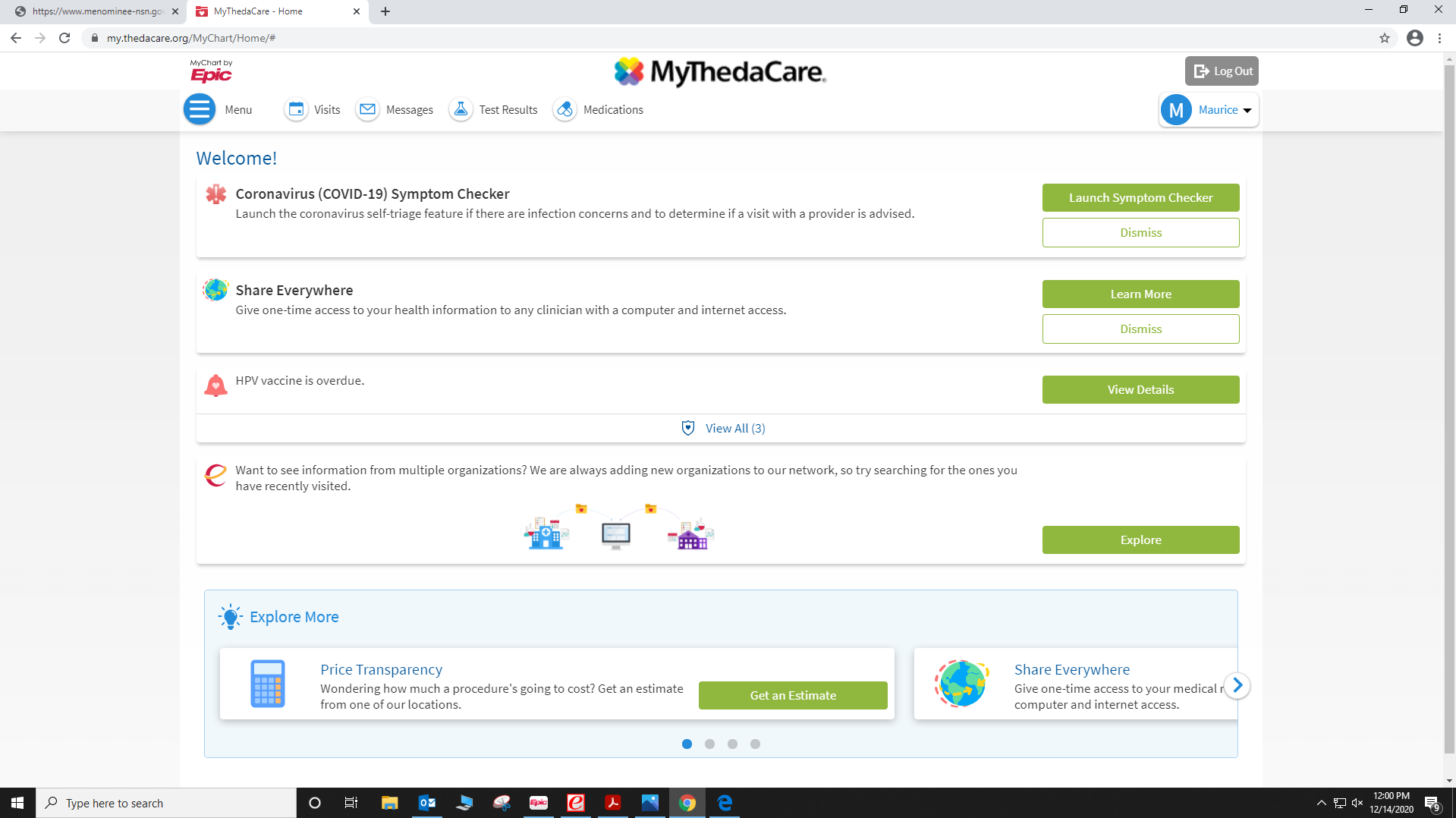 THIS IS HOW YOUR MYCHART WILL LOOK
NEXT SLIDE
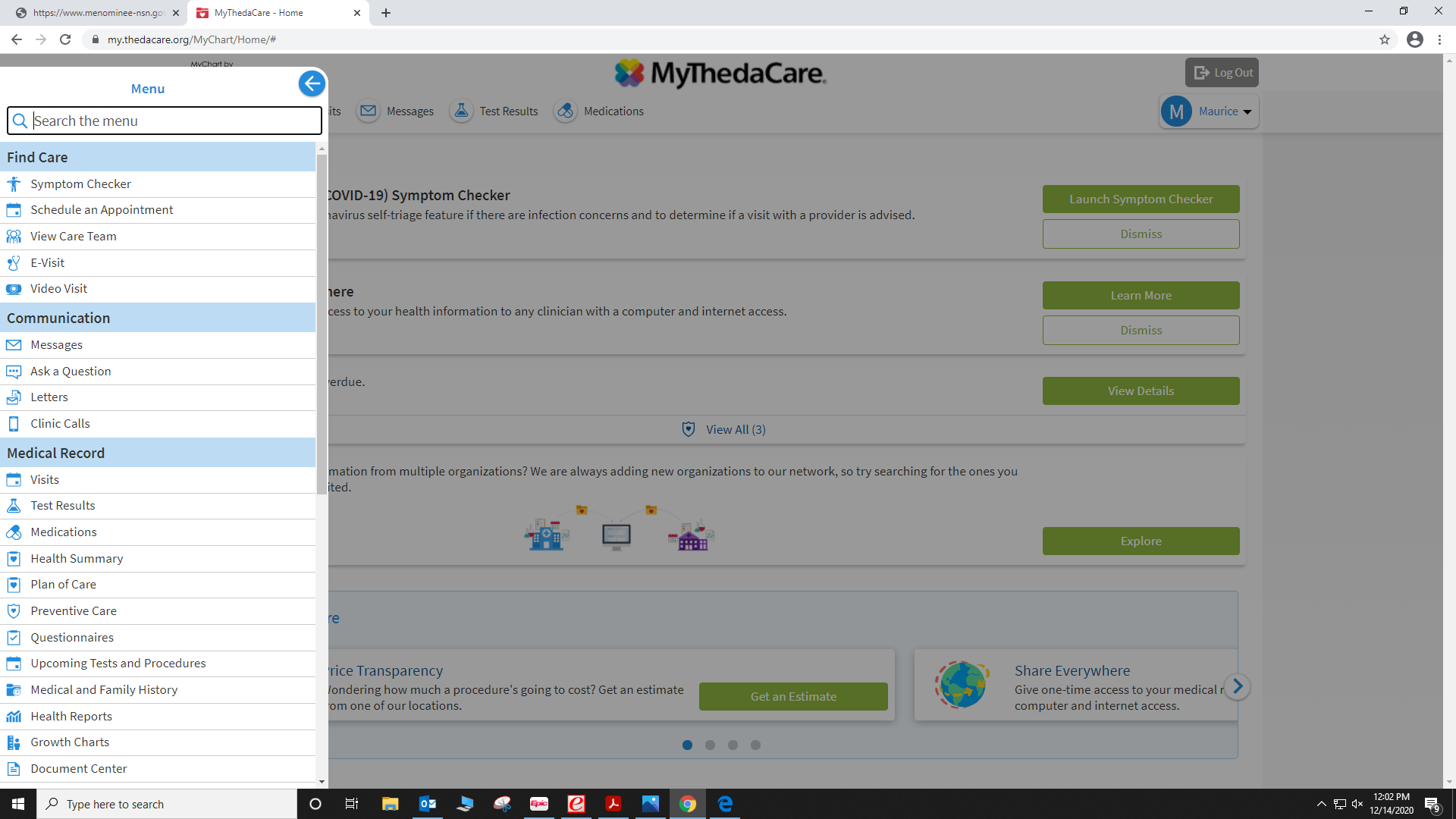 !!!!!YOU NOW HAVE ACCESS TO YOUR “MYCHART”!!!!!